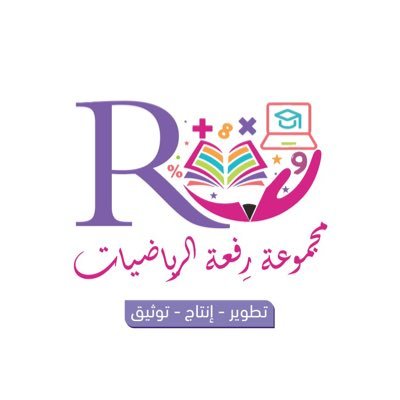 7 - 5
الوقت بالساعات الكاملة
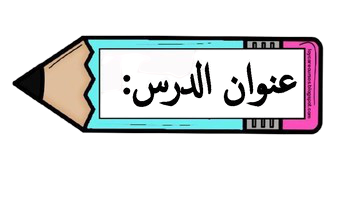 أ.أحـمـد الأحـمـدي  @ahmad9963
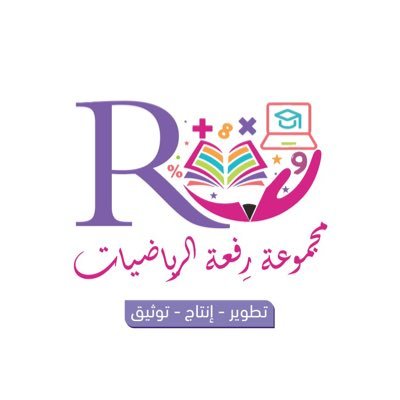 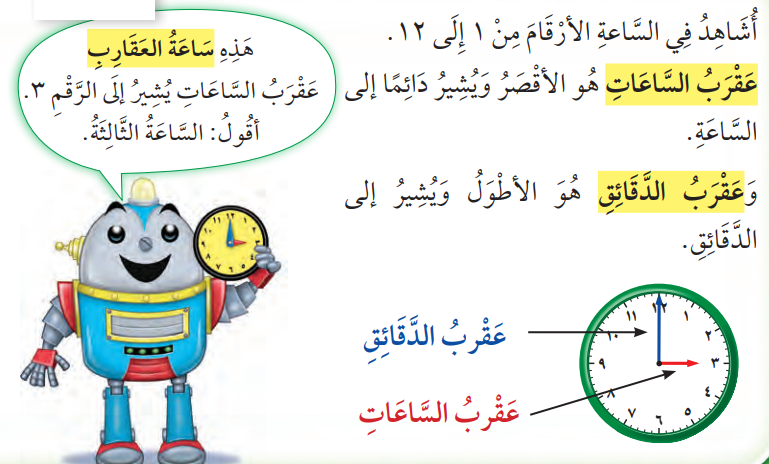 فكرة الدرس

أقرأ وأكتب الساعة بالساعات الكاملة .

المفردات
ساعة العقارب
عقرب الساعات
عقرب الدقائق
أ.أحـمـد الأحـمـدي  @ahmad9963
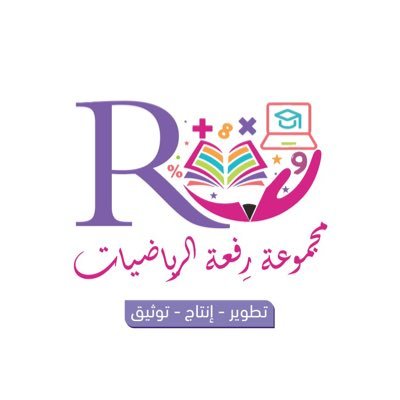 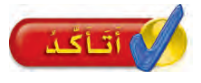 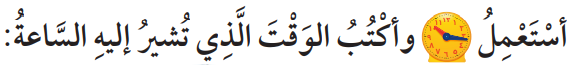 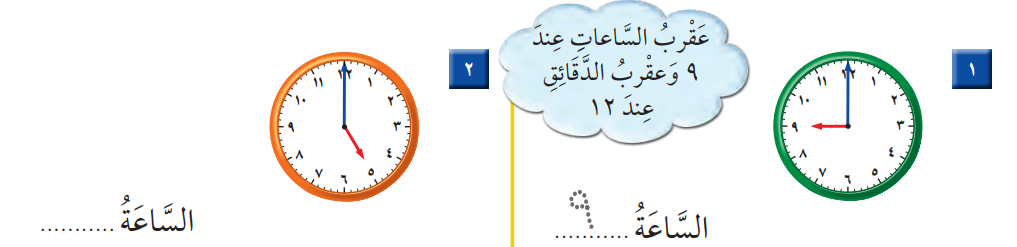 أ.أحـمـد الأحـمـدي  @ahmad9963
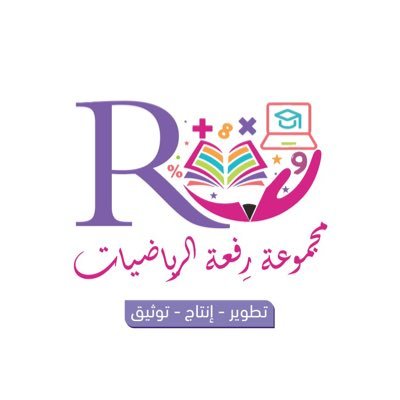 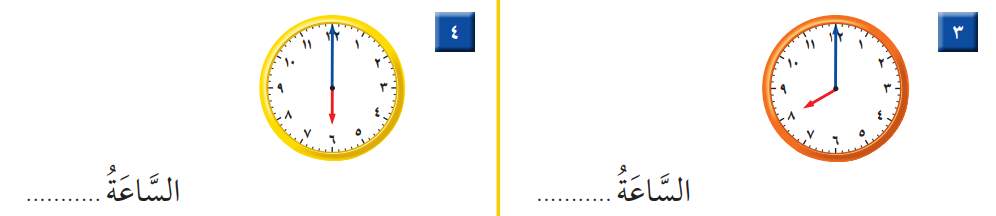 أ.أحـمـد الأحـمـدي  @ahmad9963
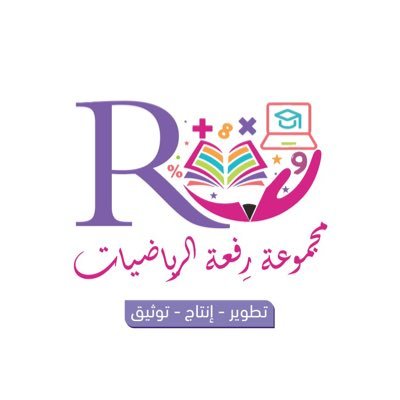 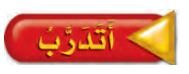 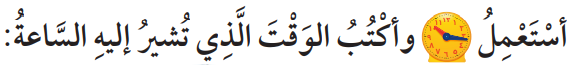 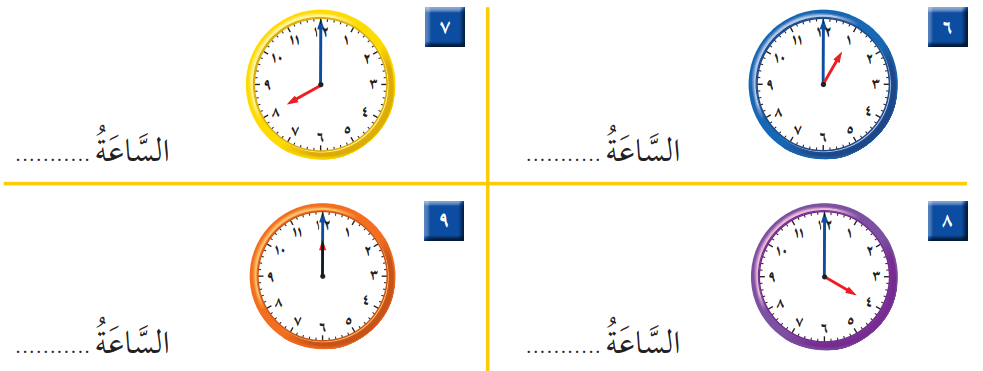 أ.أحـمـد الأحـمـدي  @ahmad9963
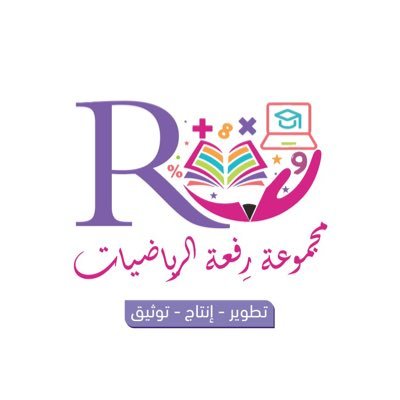 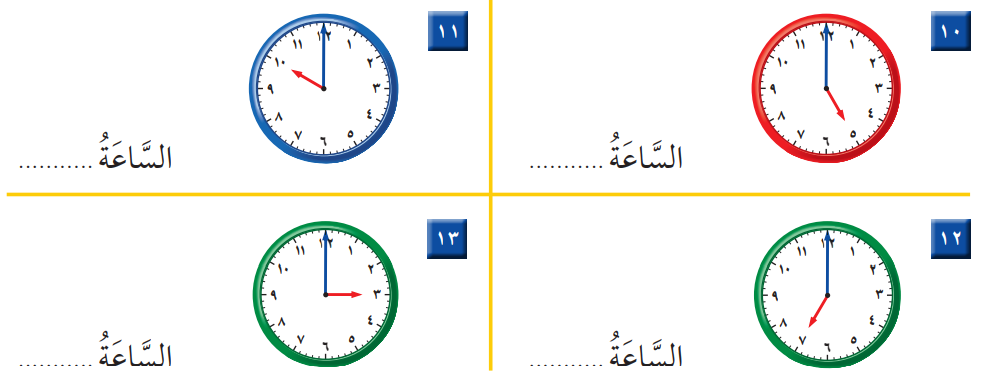 أ.أحـمـد الأحـمـدي  @ahmad9963
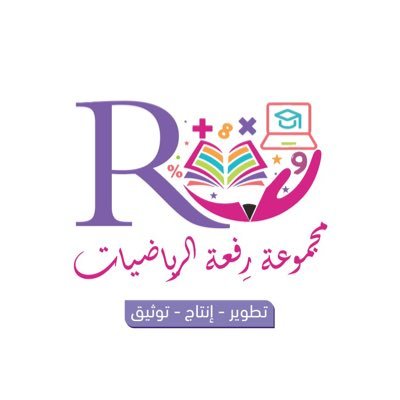 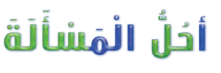 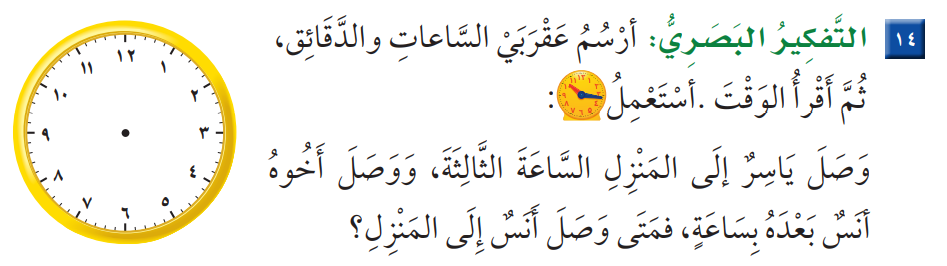 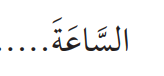 أ.أحـمـد الأحـمـدي  @ahmad9963